お問い合わせ
ご利用までの流れ
〇電話：080-1724-4543
※不在時は折り返し連絡させていただきます。

〇担当：永岡陽子（作業療法士）

〇利用時間：月～金曜日
　　　　　　9：00～17：00
　　　　　　※お盆や正月など休日あり

〇訪問地域：稙田南中学校区
　　　　　　（相談可）

〇訪問時間：40分（相談可）
申請　居宅介護支援事業者が希望を考慮しケアプランを作成します。
医療法人　優心会
訪問リハビリテーション
依頼　居宅介護支援事業者（ケアマネ）から当事業所へ依頼があります。
受診　当院医師の受診を行い、医師がリハ内容について指示を出します。
※リハ実施期間中は、3か月に一度の当院医師の診察が必要となります。
地域で
　　“自分らしく過ごす”
　　　　　　をお手伝いします
＜地図＞
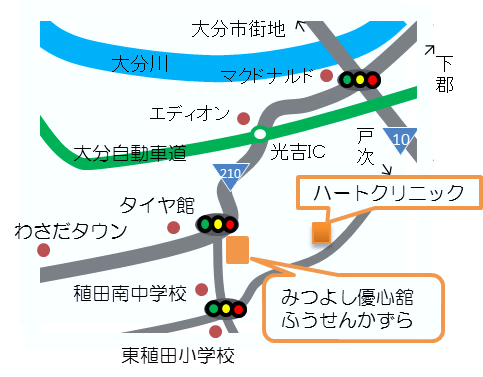 契約　担当者会議やご自宅訪問などを行い、利用者様の状態の確認を行います。その際サービス提供内容をご説明し、納得された場合契約となります。
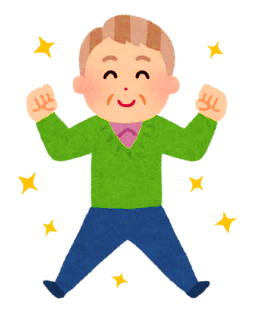 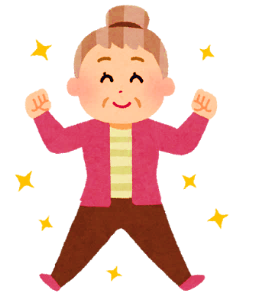 申請　居宅介護支援事業者（ケアマネ）が希望を考慮しケアプランを作成します。
※ご利用には介護保険の認定が必要です。
＜医療法人　優心会＞
　・ハートクリニック
　・訪問看護ハートステーション
　・介護保険相談室　ハート
　・ハートクリニックデイケアセンター
　・通所介護事業所　ふうせんかずら
　・サービス付き高齢者向け住宅　
　　　　　　　　　みつよし優心舘
＜ハートクリニック＞
〒870-1136
大分市光吉台17-280
（在宅診療部）※18：00以降電話不可
TEL:097-568-1199　
 FAX:097-569-4899
リハ開始　
お住いの場所に伺い、リハビリを実施します。
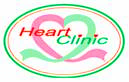 訪問リハって何？
訪問リハの流れ
スタッフ紹介
訪問リハビリテーションとは、リハビリ専門職のスタッフが、利用者の実際の生活の場にお伺いして、日常生活の自立と家庭内・社会参加の向上を図り、自立支援を目指すサービスです。
面談・評価
希望や悩みの確認、身体・精神状況の確認を行います。
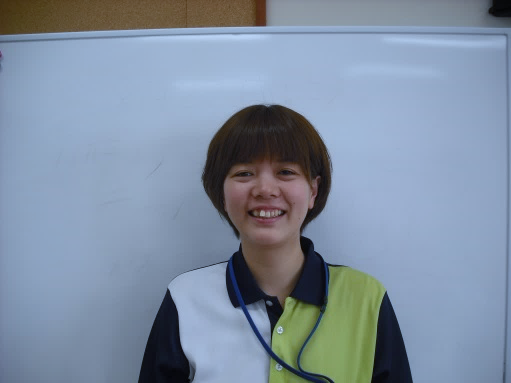 名前：永岡　陽子
職業：作業療法士（OT)
趣味：魚釣り・旅行
経験：整形主体の病院にて　整形疾患・高齢者を中心に回復期病棟8年勤務
誰が対象なの？
目標設定
ご希望を考慮し、達成可能である目標を一緒に考えます。
基本的に『自宅から出ることが出来ない人』や『自宅でしかできない動作練習や運動がある人』が対象となります。
「ワクワクする瞬間」の共有がモットーです。ワクワクするには、自分で「できた！」「出来るかも！」と思う事が大切だと思っています。小さな「できた！」を積み重ね、「出来るかも！」を感じ、「楽しく自分らしい生活」を一緒にみつけませんか？
どんな事が出来るの？
リハ内容の提案・確認
目標に対して、どういったリハが可能かを提案し、内容の確認を行います。
＜生活動作練習・提案＞
生活環境に合った動作方法を提案し、練習を行います。体の状況に大きな変化がみられない場合も、できる動作が増え、「自信がついた」という方もいらっしゃいます。
＜環境変更の提案＞
その方に合わせた、楽で安全な生活の提案（手すりや段差解消など）を行います。自助具の作成・提案も行っています。
＜介護方法の提案＞
生活環境に合わせた介護方法の提案を行います。介護する側の負担も軽減し、お互いに負担の少ない在宅生活を送りましょう。
＜自宅での運動指導＞
リハの時間以外の時間をいかに過ごすかによって、希望される目標に対する成果が変わってくると考えています。利用者様の状態に合わせて無理のない範囲で運動の提案をさせて頂きます。
＜ターミナル期でのリハビリ＞
「最期まで自分らしく」生活していただくため、最期の思いや希望を可能な限り受け止め、痛みの予防（関節拘縮や褥瘡）や希望に沿った活動の提案をさせて頂きます。
料　金
リハ実施
全身の状態確認を行った後、目標に向け、リハ内容を実施します。
目標の達成
　　・実行度の確認
目標に対する状況を確認します。
継続
目標は達成したが次の目標がある場合や、目標が達成できなかった場合は、目標の再設定や内容の検討を行います。
終了
目標を達成し、必要性がない場合や他のサービスが適当であるとなった場合は、訪問リハ終了となります。
※介護認定や負担割合などにより金額が違う場合があります。
※上記金額は、実質のお支払金額の目安です。
※40分のリハビリを実施する場合、最大3日が限度です。
※詳細はお問い合わせ時、契約時に説明・確認させていただきます。